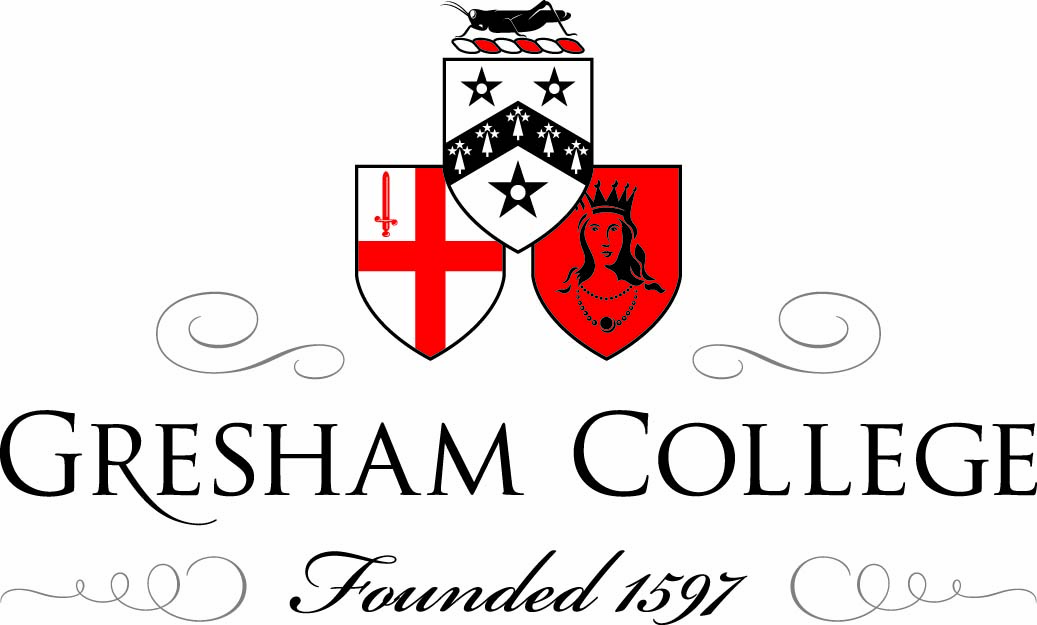 Probability and its limits
Raymond Flood
Gresham Professor of Geometry
Overview
Sample spaces and probability
Pascal and Fermat
Taking it to the limit
Random walks and bad luck
Einstein and Brownian motion
Experiments and Sample Spaces
Experiment: Toss a coin
Sample space = {Heads, Tails}

Experiment: Keep tossing a coin until you obtain Heads. Note the number of tosses required. 
Sample space = {1, 2, 3, 4, 5 …}

Experiment: Measure the time between two successive earthquakes.
Sample space = set of positive real numbers
Equally Likely
In many common examples each outcome in the sample space is assigned the same probability.
Example: Toss a coin twice
Sample space = {HH, HT, TH, TT}
Assign the same probability to each of these four outcomes so each has probability ¼.
Equally Likely
Dice are small polka-dotted cubes of ivory constructed like a lawyer to lie upon any side, commonly the wrong one
Sample space = {1, 2, 3, 4, 5, 6}
Possible events
(a) The outcome is the number 2
(b) The outcome is an odd number
(c) The outcome is odd but does not exceed 4

In (a) the probability is 1/6
In (b) the probability is 3/6
In (c) the probability is 2/6
Birthday Problem
Birthday Problem
Suppose that a room contains 4 people. What is the probability that at least two of them have the same birthday?
Founders of Modern Probability
Pierre de Fermat (1601–1665)
Blaise Pascal (1623–1662)
A gambling problem: the interrupted game
What is the fair division of stakes in a game which is interrupted before its conclusion?

Example: suppose that two players agree to play a certain game repeatedly to win £64; the winner is the one who first wins four times. 
If the game is interrupted when one player has won two games and the other player has won one game, how should the £64 be divided fairly between the players?
Interrupted game: Fermat’s approach
Original intention: Winner is first to win 4 tosses
Interrupted when You have won 2 and I have won 1.
Imagine playing another 4 games 
Outcomes are all equally likely and are (Y = you, M = me):
YYYY		YYYM		YYMY		YYMM		
YMYY		YMYM		YMMY		YMMM
MYYY		MYYM		MYMY		MYMM
MMYY		MMYM		MMMY		MMMM
Probability you would have won is 11/16
Probability I would have won is 5/16
Interrupted game: Pascal’s triangle
Interrupted game: Pascal’s triangle
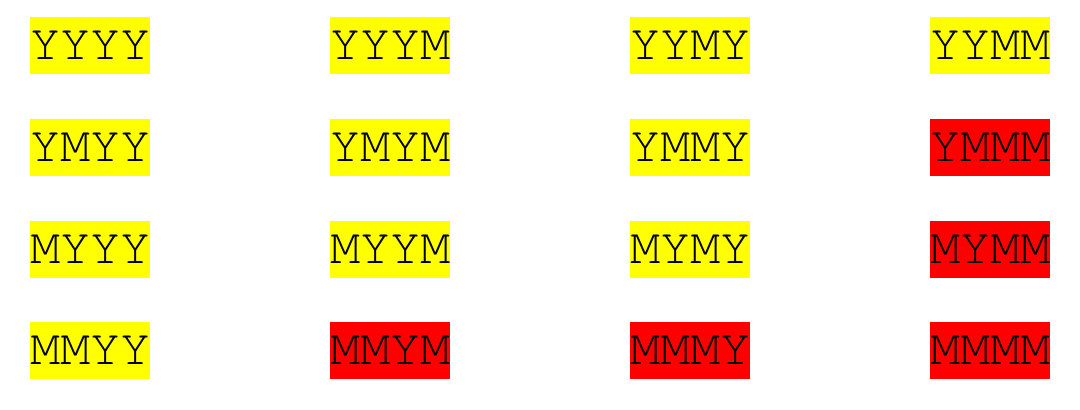 Interrupted game: Pascal’s triangle
Toss coin 10 times
Law of large numbers
Picture source: http://www.dartmouth.edu/~chance/teaching_aids/books_articles/probability_book/Chapter8.pdf
Symmetric random walk
At each step you move one unit up with probability ½ or move one unit down with probability ½.

An example is given by tossing a coin where if you get heads move up and if you get tails move down and where heads and tails have equal probability
1/2
1/2
Coin Tossing
Law of long leads or arcsine law
In one case out of five the path stays for about 97.6% of the time on the same side of the axis.
Law of long leads or arcsine law
In one case out of five the path stays for about 97.6% of the time on the same side of the axis.
In one case out of ten the path stays for about 99.4% on the same side of the axis.
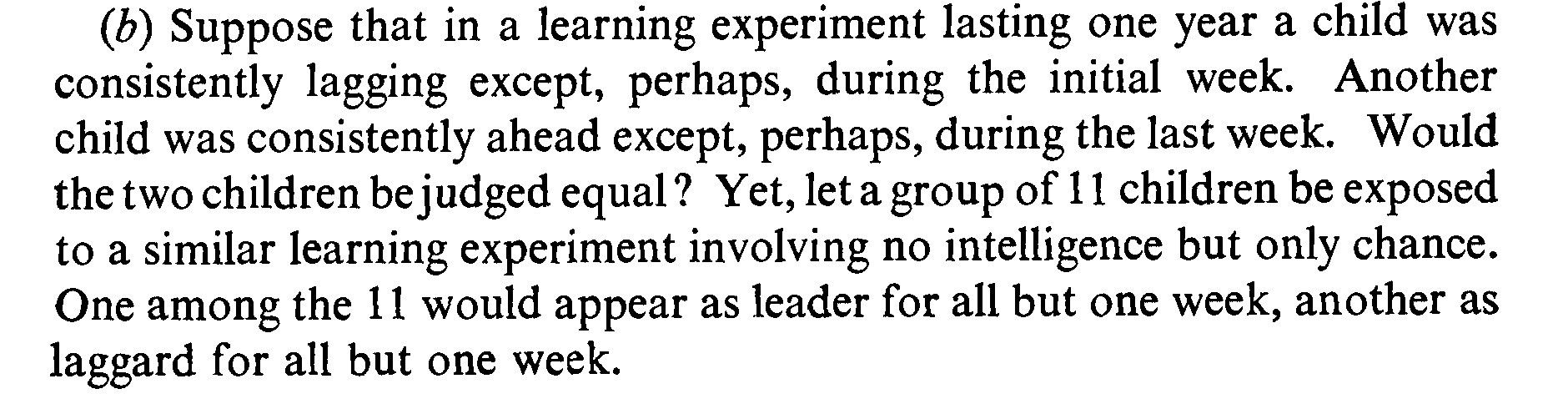 Quote from William Feller Introduction to Probability  Vol 1.
Law of long leads or arcsine law
In one case out of five the path stays for about 97.6% of the time on the same side of the axis.
In one case out of ten the path stays for about 99.4% on the same side of the axis.
A coin is tossed once per second for a year.
In one in twenty cases the more fortunate player is in the lead for 364 days 10 hours.
In one in a hundred cases the more fortunate player is in the lead for all but 30 minutes.
Number of ties or crossings of the horizontal axis
We might expect a game over four days to produce, on average, four times as many ties as a one day game
However the number of ties only doubles, that is, on average, increases as the square root  of the time.
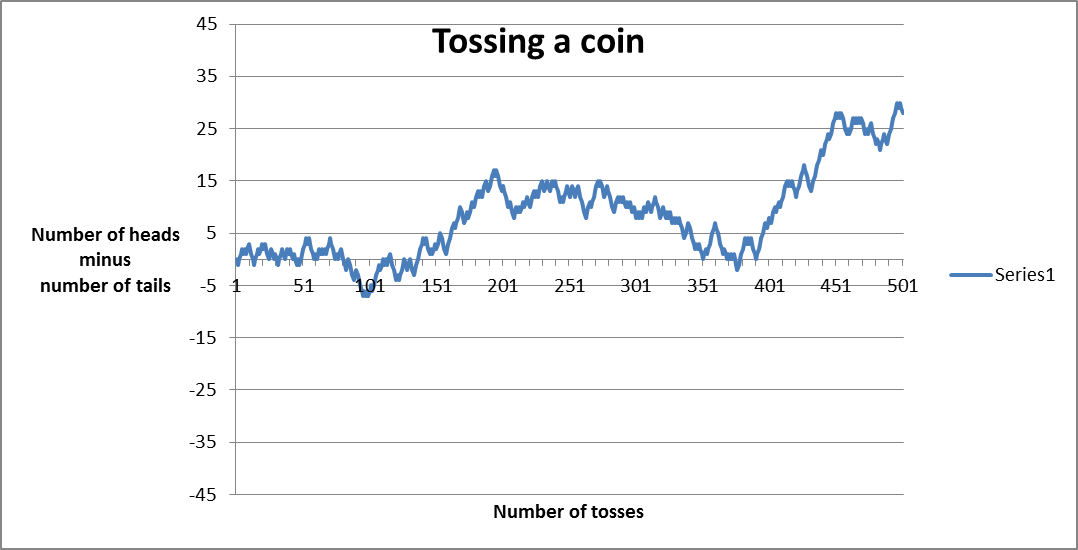 Antony Gormley's Quantum Cloud It is constructed from a collection of tetrahedral units made from 1.5m long sections of steel. The steel section were arranged using a computer model using a random walk algorithm starting from points on the surface of an enlarged figure based on Gormley's body that forms a residual outline at the centre of the sculpture
Ballot Theorem
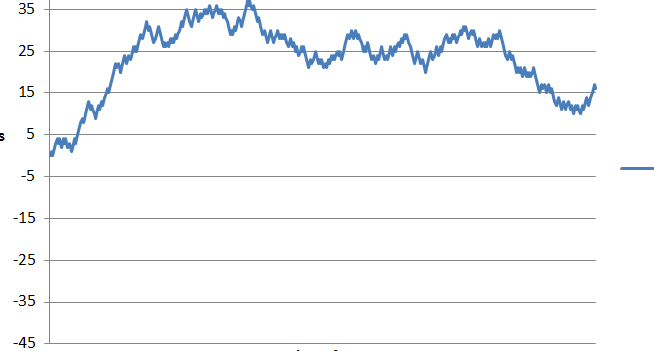 Albert Einstein (1875–1955)
1905, Annus Mirabilis
Quanta of energy 
Brownian motion
Special theory of Relativity
 E = mc2, asserting the equivalence of mass and energy
Brownian motion
From random walks to Brownian motion
We now want to think of Brownian motion as a random walk with infinitely many infinitesimally small steps.
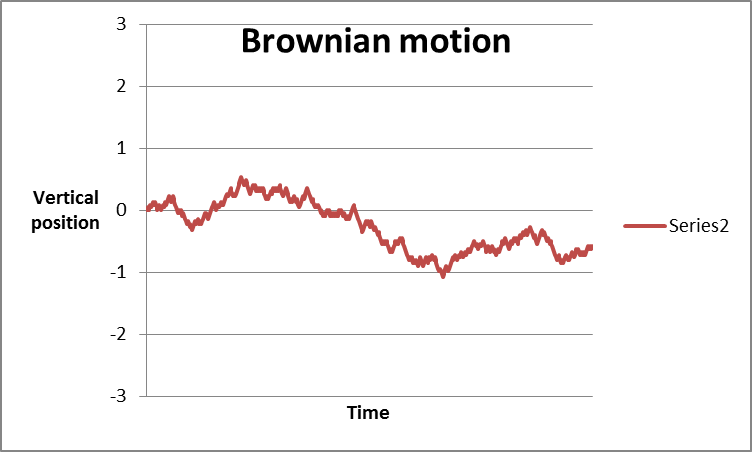 1/2
1/2
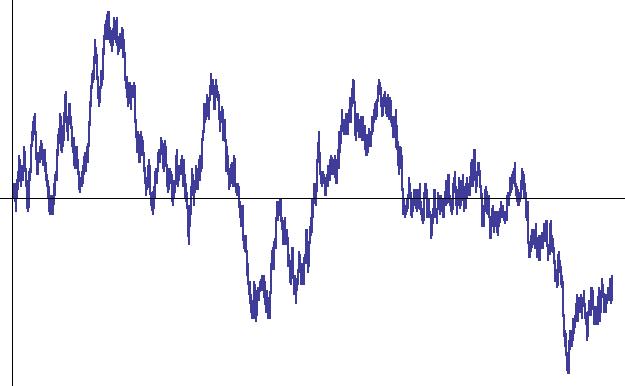 1 pm on Tuesdays at the Museum of London
Butterflies, Chaos and Fractals
Tuesday 17 September 2013  
Public Key Cryptography: Secrecy in Public  
Tuesday 22 October 2013  
Symmetries and Groups 
Tuesday 19 November 2013  
Surfaces and Topology
Tuesday 21 January 2014  
Probability and its Limits 
Tuesday 18 February 2014 
Modelling the Spread of Infectious Diseases
Tuesday 18 March 2014